НАЦІОНАЛЬНА АКАДЕМІЯ ВНУТРІШНІХ СПРАВ
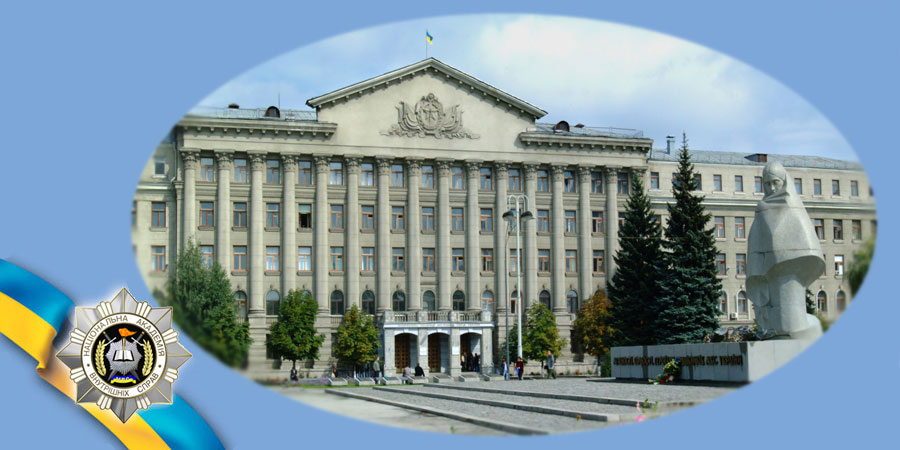 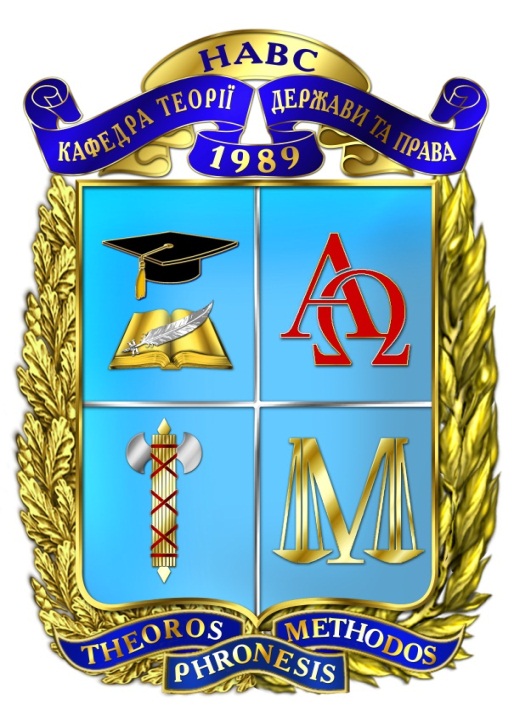 КАФЕДРА ТЕОРІЯ ДЕРЖАВИ ТА ПРАВА
ЛЕКЦІЯ :
з дисципліни ’’Юридична деонтологія’’
на тему № 4
Характеристика професії юриста та окремих юридичних спеціальностей
Підготувалa:
Ольга Старицька
ПЛАН
1. Загальна характеристика юридичної професії: поняття та основні риси. 
2. Сучасні інтерпретації поняття юридичної професії. 
3. Соціальна роль юристів в окремих сферах суспільного життя. 
4.Юрист як державний службовець та політичний діяч, представник громадянського суспільства. 
5. Міжнародні та національні  стандарти професійної діяльності юристів.
6. Організаційно-управлінські начала юридичної професії. 
7. Професійне мислення та елементи творчості в роботі юристів. 
8. Об'єктивний характер спеціалізації юридичної роботи її основні види. 
9.Особисті та професійні вимоги, що ставляться до представників окремих юридичних спеціальностей: суддя, прокурор, слідчий, адвокат, нотаріус, юрисконсульт.
10.Поняття професіограми: соціальний, реконструктивний, комунікативний, організаційний, засвідчувальний  аспекти.
Література:
Скакун О.Ф. Юридическая деонтология: учебн.-Х.:Эспада,2002.
Гусарєв С.Д. Юридична деонтологія.-К.,2003.
Осауленко О.І. Юридична деонтологія: навч. посіб.-К.:Істина,2008.-224с.
Сливка С.С. Юридична деонтологія: підручн.-К.:Атіка,2010.-296с.
Свиридюк Н.П. Юридична деонтологія: навч.-метод. посіб.-К.:Хай-Тек-Прес, 2012.-336с.
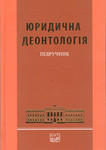 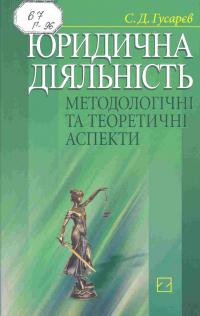 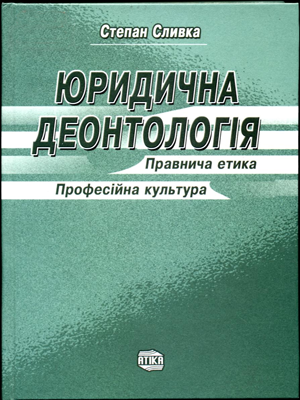 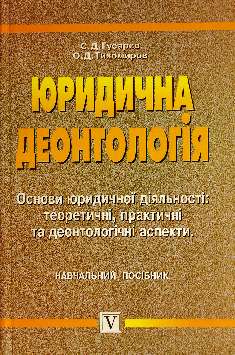 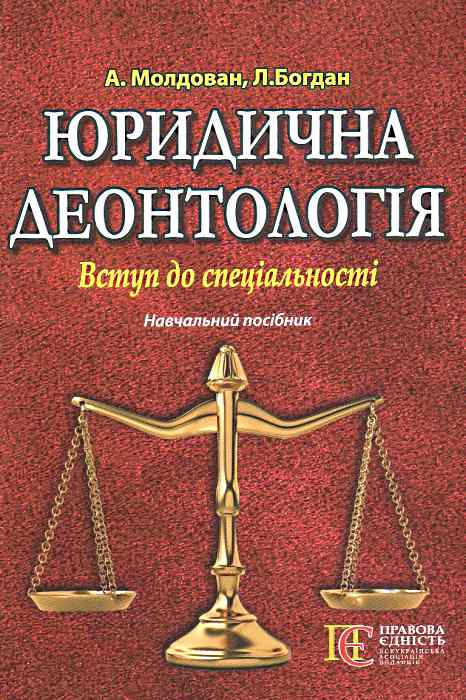 1. Загальна характеристика юридичної професії: поняття та основні риси.
Риси юридичної професії:
2. Сучасні інтерпретації поняття юридичної професії.
3. Соціальна роль юристів в окремих сферах суспільного життя.
Роботу юристів можна спостерігати в різних сферах суспільного життя, на різних рівнях організації соціального організму. Це прийняття законів, організація їх виконання, здійснення правосуддя, захист інтересів громадян, а також участь у вирішенні інших важливих питань. Поступово сфера використання юридичних знань поширюється, що надає відповідного авторитету професії юриста. Це об´єктивний процес, який не треба пов´язувати зі штучною тенденцією юридизації знань (юридична логіка, юридична соціологія, юридична етика). Авторитет юриста зростає одночасно з підвищенням авторитету права. Слід відзначити, що на сучасному етапі розвитку українського суспільства цей процес так і відбувається. Право все більше проникає в систему соціальних зв´язків, втягуючи все більшу кількість людей у багатогранні правові відносини, завдяки чому підвищується роль захисників права.
У зв´язку з цим чекають свого юридичного вирішення проблеми морального порядку, яких раніше не існувало. Саме юристам у першу чергу доведеться проектувати правовий шлях вирішення цих проблем, як це має бути у правовій державі (за умов, що вони знаходяться у сфері правового регулювання).
4. Юрист як державний службовець та політичний діяч, представник громадянського суспільства.
5. Міжнародні та національні стандарти професійної діяльності юристів.
Міжнародні стандарти професійної діяльності юриста - це загальні деонтологічні вимоги (норми і принципи), які пред'являються до юриста - судді, адвокату та іншим фахівцям у галузі права незалежно від державних кордонів їх професійної діяльності з метою гуманізації суспільних відносин, утвердження законності та правопорядку в кожній країні світу
Міжнародні стандарти професійної діяльності юриста:
«Стандарти незалежності юридичної професії Міжнародної асоціації юристів» (1990),
 «Деонтологічний кодекс, Кодекс правил здійснення адвокатської діяльності адвокатів Європейського співтовариства» (1988), 
«Кодекс поведінки посадових осіб з підтримання правопорядку» (1979), «Основні принципи, що стосуються незалежності судових органів» (1985), «Декларація основних принципів правосуддя для жертв злочину і зловживання владою» (1985), 
«Мінімальні стандартні правила Організації Об'єднаних націй, що стосуються здійснення правосуддя щодо неповнолітніх»,
 «Пекінські правила» (1985), 
«Основні положення про роль адвокатів», прийняті на конгресі ООН (1990), «Мінімальні стандартні правила поводження з ув'язненими», прийняті на першому конгресі ООН з попередження злочинності та поводження з правопорушниками (1955) та ін.
Основні положення Деонтологічного кодексу «Кодексу правил здійснення адвокатської діяльності адвокатів Європейського співтовариства»1988р.
Основні положення «Кодексу поведінки посадових осіб з підтримання правопорядку» (1979)
Етичні кодекси юридичних професій в Україні:
Кодекс суддівської етики, затверджений XI черговим з'їздом суддів України 22 лютого 2013 р., норми якого спрямовані на вирішення етичних питань, пов'язаних зі статусом судці,
Правили адвокатської етики, схвалені Установчим З'їздом адвокатів України 17 листопада 2012 р., які містять виклад узагальне­них, найважливіших моральних та професійних вимог до діяльності та поведінки адвокатів;
Кодекс професійної етики та поведінки працівників прокуратури, схвалений Всеукраїнською конференцією працівників прокуратури 28 листопада 2012 р. та затверджений наказом Генерального прокурора України від 28 листопада 2012 р. № 123;
- Кодекс професійної етики нотаріуса, прийнятий рішенням конференції Української нотаріальної палати 17 листопада 2007 р., в основу якого покладено Європейський Кодекс нотаріальної етики та заповіді Міжнародного союзу нотаріату. При цьому наказом Міністерства юстиції України від 4 жовтня 2013 №2104/5 було затверджено Правила професійної етики нотаріусів України, які є нормативно-правовим актом, зареєстрованим у Міністерстві юстиції України 9 жовтня 2013 р.
6. Організаційно-управлінські начала юридичної професії.
Організаційна діяльність – це процес, за допомогою якого керівник усуває невизначеність, безладдя, плутанину та конфлікти поміж людьми щодо роботи або повноважень і створює середовище придатне для їх спільної діяльності.

Основними складовими організаційного процесу (організаційної діяльності) є:
а) розподіл праці - розподіл загальної роботи в організації на окремі складові частини, достатні для виконання окремим робітником відповідно до його кваліфікації та здібностей;
б) групування робіт та видів діяльності у певні блоки (групи, відділи, сектори, цехи, виробництва тощо) - департаменталізація;
в) підпорядкування кожної такої групи керівникові, який отримує необхідні повноваження (делегування повноважень);
г) визначення кількості робітників, безпосередньо підлеглих даному менеджерові (встановлення діапазону контролю);
д) забезпечення вертикальної та горизонтальної координації робіт та видів діяльності (створення механізмів координації).
Управлінська діяльність — це сукупність вироблених історичним досвідом, науковим пізнанням і талантом людей навиків, умінь, способів, засобів доцільних вчинків і дій людини у сфері управління.
Ознаки управлінської діяльності:
- наявність інтелектуальної складової, що виражається у виробленні, прийнятті та практичній реалізації управлінських рішень;
колективістська (здійснюється в колективі певного державного органу приватної організації та одночасно передбачає взаємодію з колективом людей в інших органах по вертикалі й по горизонталі);
передбачає наявність засобів технічногота інформаційного характеру;
здійснюється компетентним керівництвом установи.
7. Професійне мислення та елементи творчості в роботі юристів.
Професійне мислення юриста — вища аналітична здатність особи опосередковано й узагальнено за допомогою понять, суджень, умовиводів, що фіксуються словами, відображати істотні за­кономірні зв'язки правової дійсності, розв'язувати соціально-правові протиріччя.
Особливості творчості у роботі юриста:
Виражається у творчому застосуванні правових та інших знань, в умінні і здатності самостійно, з урахуванням всіх обставин розбиратися у складних життєвих ситуаціях, знаходити істину, об'єктивно оцінювати факти і явища, робити правильні висновки і приймати в межах закону найбільш оптимальні рішення. Для цього від юриста потрібно широта поглядів, допитливість розуму, мудрість і розсудливість. 
Зменшення шаблонності в роботі юриста, що сприятиме ухваленню об'єктивних рішень, успіх у правоохоронній та іншій юридичній роботі. 
Творчий підхід до вирішення життєвих ситуацій повинен здійснюватися в рамках права. Творче дію не повинно виходити за межі закону. 
Від практичної доцільності, від вибору оптимального варіанта рішення багато в чому залежить ефективність реалізації норм права, законність і справедливість застосовуваного рішення.
8. Об'єктивний характер спеціалізації юридичної роботи її основні види.
Юристи працюють в органах законодавчої, виконавчої та судової влади, прокуратурі, нотаріаті та адвокатурі. Фахівці-правознавці працюють в юридичних відділах, бюро і т.п. підприємств і соціально-культурних установ, в кооперативних організаціях, громадських об'єднаннях, в органах, що здійснюють міжнародні зв'язки, в освітніх та науково-дослідних установах. Фахівці юридичного профілю використовуються в контрольних та інспекційних органах (торгівлі, фінансів тощо), в комісіях із захисту прав неповнолітніх та інших комісіях, які перебувають при органах виконавчої влади та місцевого самоврядування, в апараті відділів та управлінь виконавчих органів.
9. Особисті та професійні вимоги, що ставляться до представників окремих юридичних спеціальностей: суддя, прокурор, слідчий, адвокат, нотаріус, юрисконсульт.
Характеристику окремих видів юридичної практичної діяльності необхідно здійснювати відповідно до аспектів професіограми, користуючись законами  України:
 "Про судоустрій та статус суддів"  
"Про Конституційний Суд України", 
"Про прокуратуру ", 
"Про адвокатуру та адвокатську діяльність" ,
"Про безоплатну правову допомогу",  
"Про нотаріат", 
"Про правила етичної поведінки" (від 17 травня 2012 року) 
Міжнародні стандарти професійної діяльності юристів (декларації, рекомендації, резолюції, директиви, інші міжнародно-правові документи, які ухвалюються в межах міжнародних організацій, а також міжнародних професійних об'єднань), 
Кодекс суддівської етики, 
Правила адвокатської етики, 
Кодекс професійної етики та поведінки працівників прокуратури, 
Кодекс професійної етики нотаріуса, 
Правила професійної етики нотаріусів України тощо.
10. Поняття професіограми: соціальний, реконструктивний, комунікативний, організаційний, засвідчувальний аспекти.
Професіограма — повний опис особливостей певної професії, що розкриває зміст професійної праці, а також вимог, які вона ставить перед людиною. 

Професіограма складається на основі аналізу змісту професійної діяльності і містить у собі загальну характеристику професії і вимоги, що професія ставить до людини.
ДЯКУЮ 
ЗА УВАГУ!